Consulting Proposal
September 4, 20XX
Overview
Lorem ipsum dolor sit amet, consectetur adipiscing elit, sed do eiusmod tempor incididunt ut labore et dolore magna aliqua.
Understanding the problem
Item 1
Item 2
Item 3
Lorem ipsum dolor sit amet, consectetur adipiscing elit, sed do eiusmod tempor incididunt ut labore et dolore magna aliqua. 
Ut enim ad minim veniam, quis nostrud exercitation
Ut enim ad minim veniam, quis nostrud exercitation
Duis aute irure dolor in reprehenderit in voluptate velit 
Esse cillum dolore eu fugiat nulla pariatur
Excepteur sint occaecat cupidatat non proident, sunt in culpa qui officia deserunt mollit anim id est laborum.
Project objective: 
Lorem ipsum dolor sit amet, consectetur adipiscing elit, sed do
Understanding the market
Lorem ipsum dolor sit amet, consectetur adipiscing elit, sed do eiusmod tempor incididunt
The competition:
Lorem ipsum 
Dolor sit amet
Target audience
Market trends
Trend 1
Lorem ipsum dolor sit amet, consectetur adipiscing elit, sed do eiusmod tempor 
Client Implications:
Incididunt ut labore et dolore
Consectetur adipiscing elit, sed do eiusmod tempor incididunt ut labore
Trend 2
Lorem ipsum dolor sit amet, consectetur adipiscing elit, sed do eiusmod tempor 
Client Implications:
Incididunt ut labore et dolore
Consectetur adipiscing elit, sed do eiusmod tempor incididunt ut labore
Item 1
Trend analysis
Item 2
Findings
Lorem ipsum dolor sit amet, consectetur adipiscing elit, sed do eiusmod tempor 
Client Implications:
Incididunt ut labore et dolore
Consectetur adipiscing elit, sed do eiusmod tempor incididunt ut labore
39
4
29
27
4
5
20
35
5
22
25
15
20XX
20XX
20XX
20XX
Proposed deliverables
Lorem ipsum dolor sit amet
Sed do eiusmod tempor incididunt ut labore
Deliverable 1
Deliverable 2
Lorem ipsum dolor sit amet 
Sed do eiusmod tempor incididunt ut labore
Deliverable 3
Lorem ipsum dolor sit amet
Sed do eiusmod tempor incididunt ut labore
Deliverable 4
Lorem ipsum dolor sit amet
Sed do eiusmod tempor incididunt ut labore
Timeline
In-production services
Deployment
Global go-live
Advanced projects
Example 1
Example 2
The Team
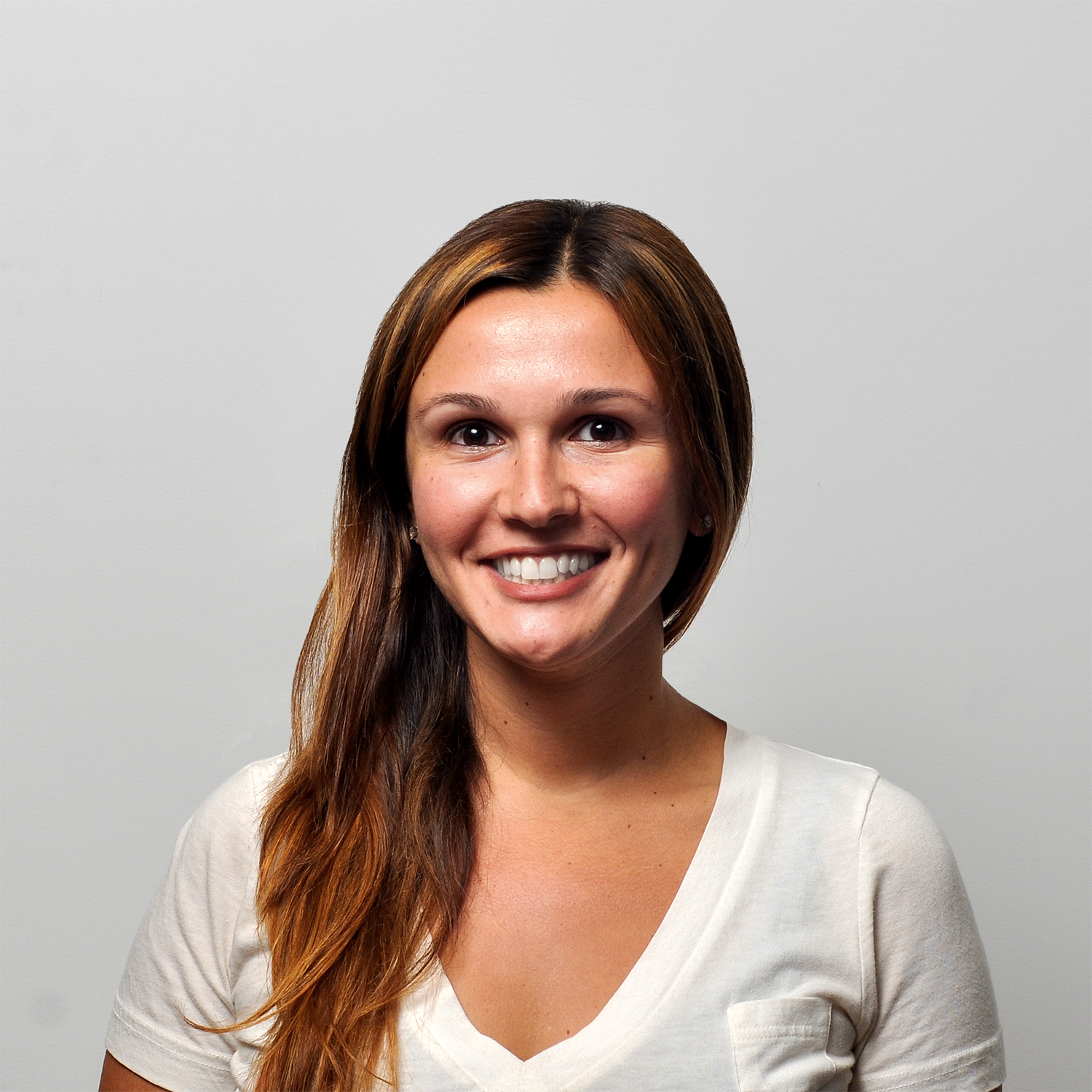 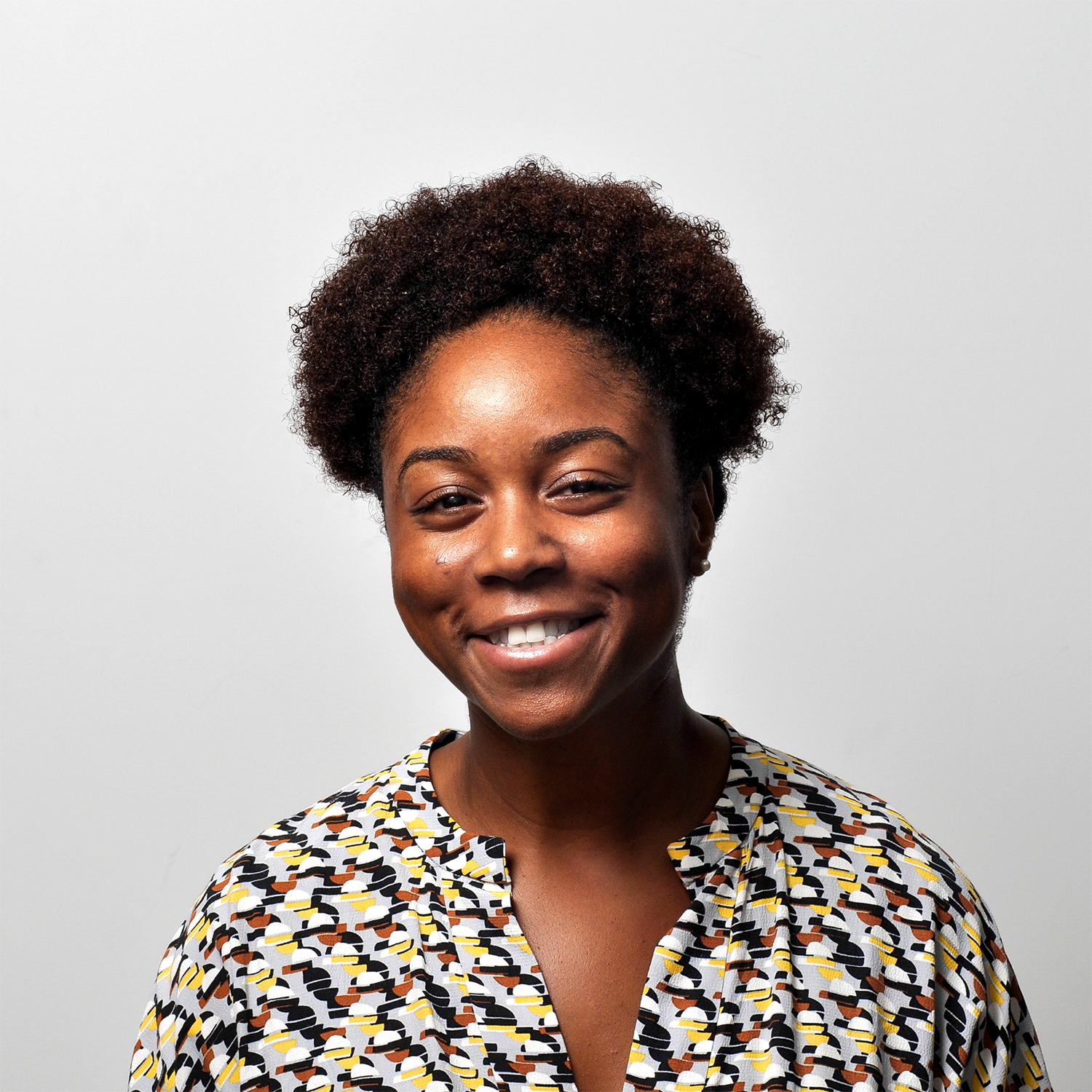 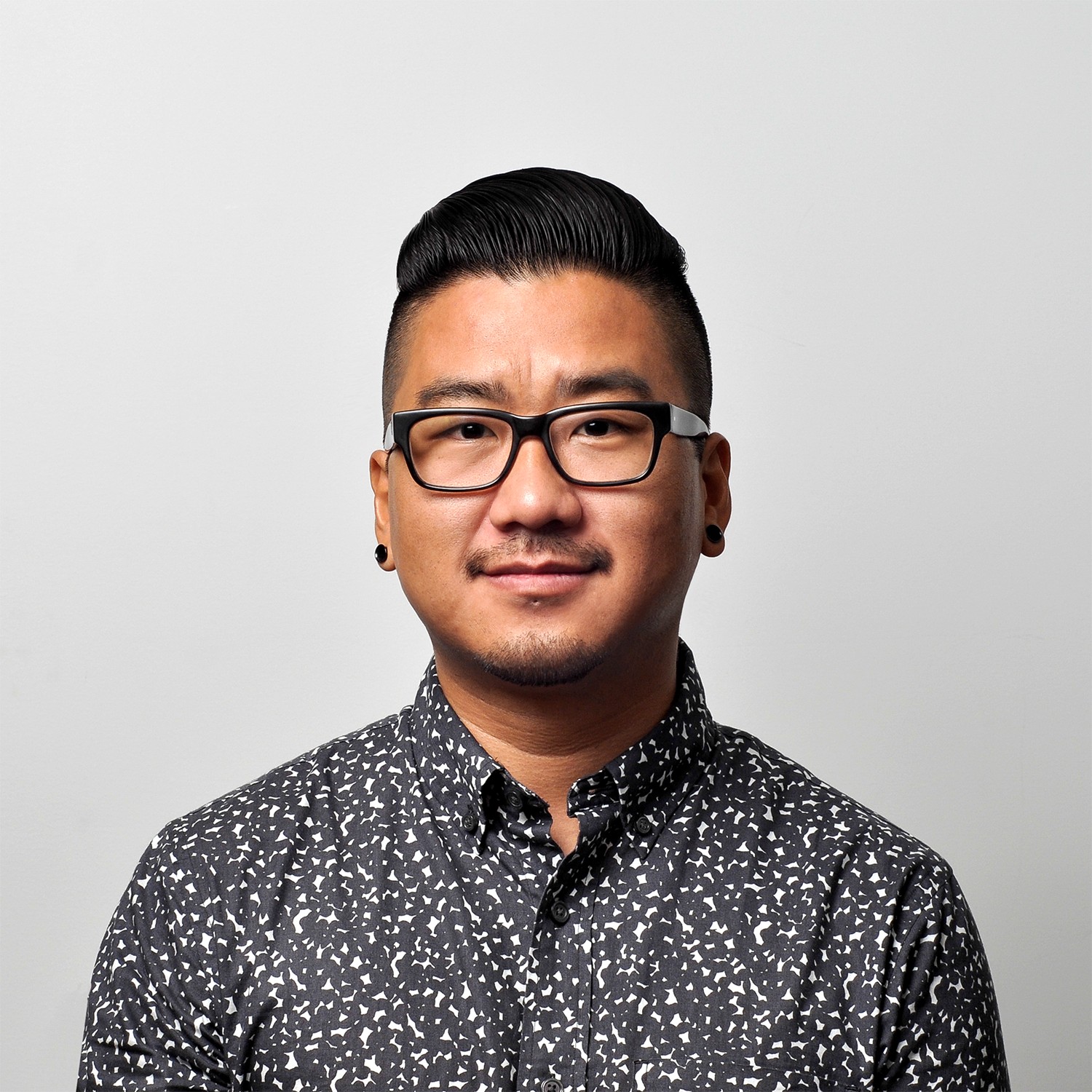 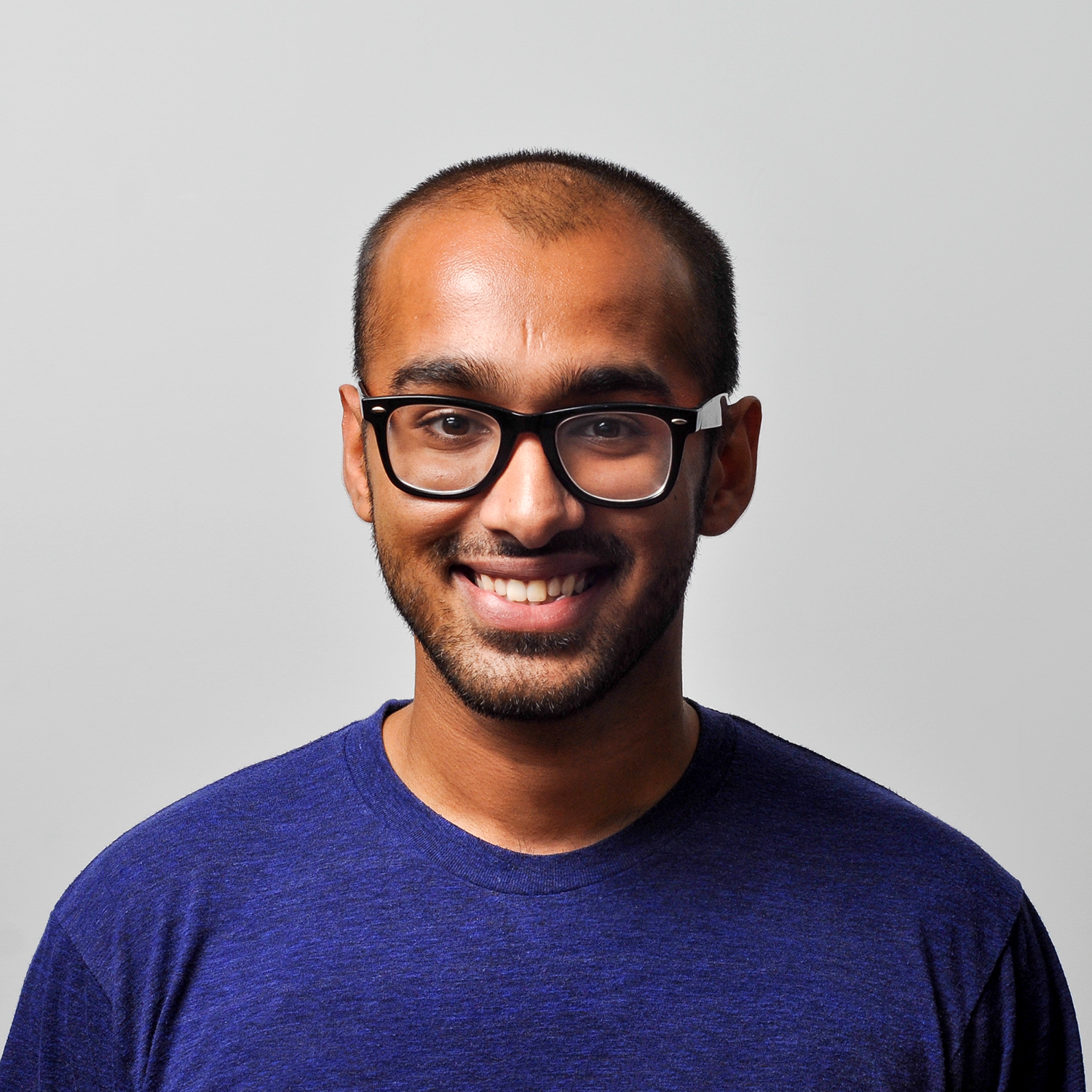 Wendy Writer, CEO
Ronny Reader, CFO
Abby Author, CTO
Berry Books, CPO
Lorem ipsum dolor sit amet, consectetur adipiscing elit, sed do eiusmod tempor
Ut enim ad minim veniam, quis nostrud exercitation ullamco laboris nisi ut aliquip ex ea commodo consequat
Duis aute irure dolor in reprehenderit in voluptate velit esse cillum dolore eu fugiat nulla pariatur
Excepteur sint occaecat cupidatat non proident, sunt in culpa qui officia deserunt mollit anim id est laborum